La Représentation syndicale confrontée au harcèlement et à la Violence
Le cas de la violence conjugale
Présentation de Rachel Chagnon
Pour la  FNCC CSN, 8 juin 2023
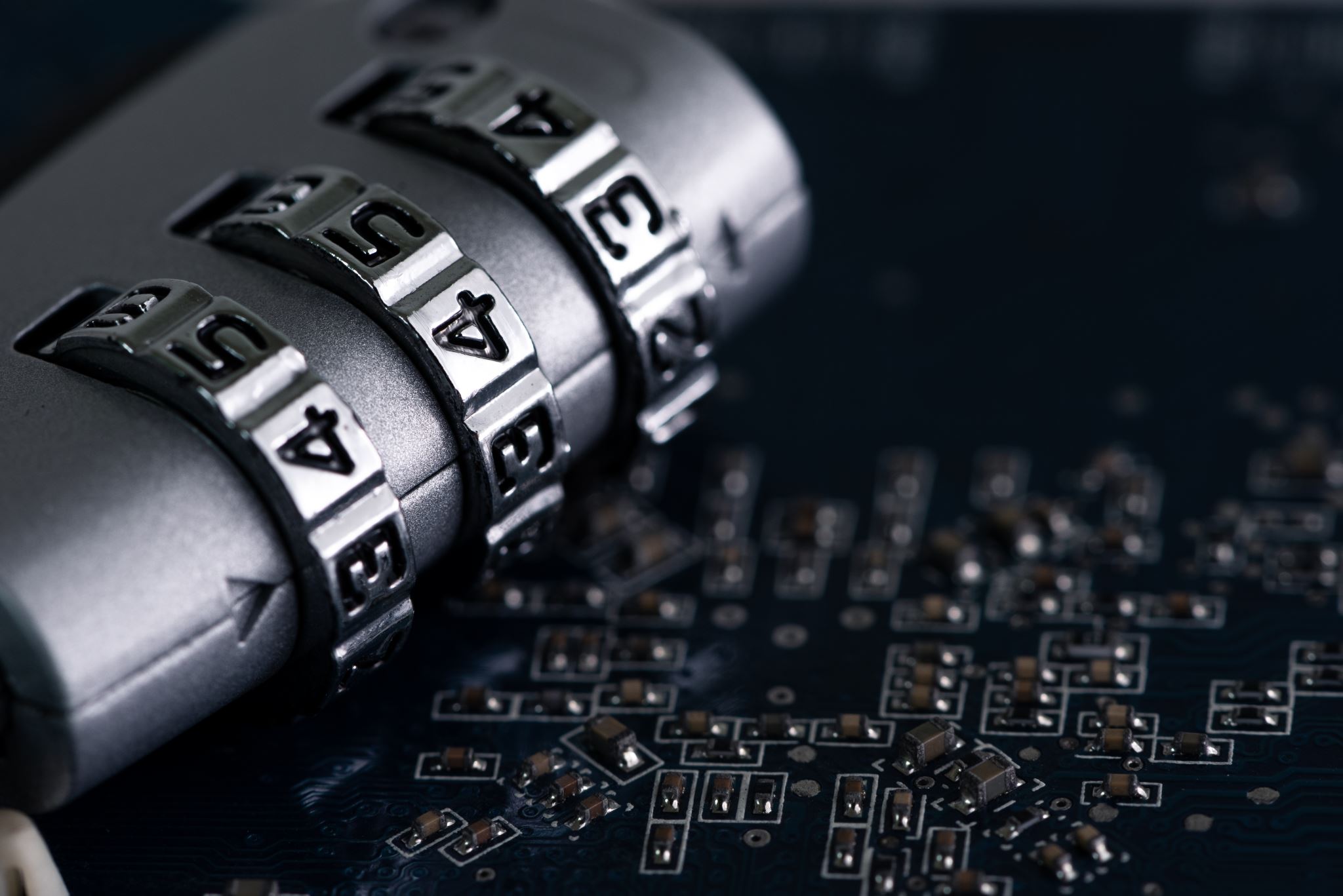 La violence conjugale
La violence conjugale se différencie principalement des « chicanes de couple » par le fait qu’il y a un déséquilibre dans la répartition du pouvoir entre les partenaires. Lorsqu’il y a de la violence conjugale, les épisodes de violence sont répétés et un des partenaires prend le contrôle de l’autre et adopte des comportements nuisibles envers lui.
Source : Gouvernement du Québec, https://www.quebec.ca/famille-et-soutien-aux-personnes/violences/violence-conjugale/definition-de-la-violence-conjugale#c148418
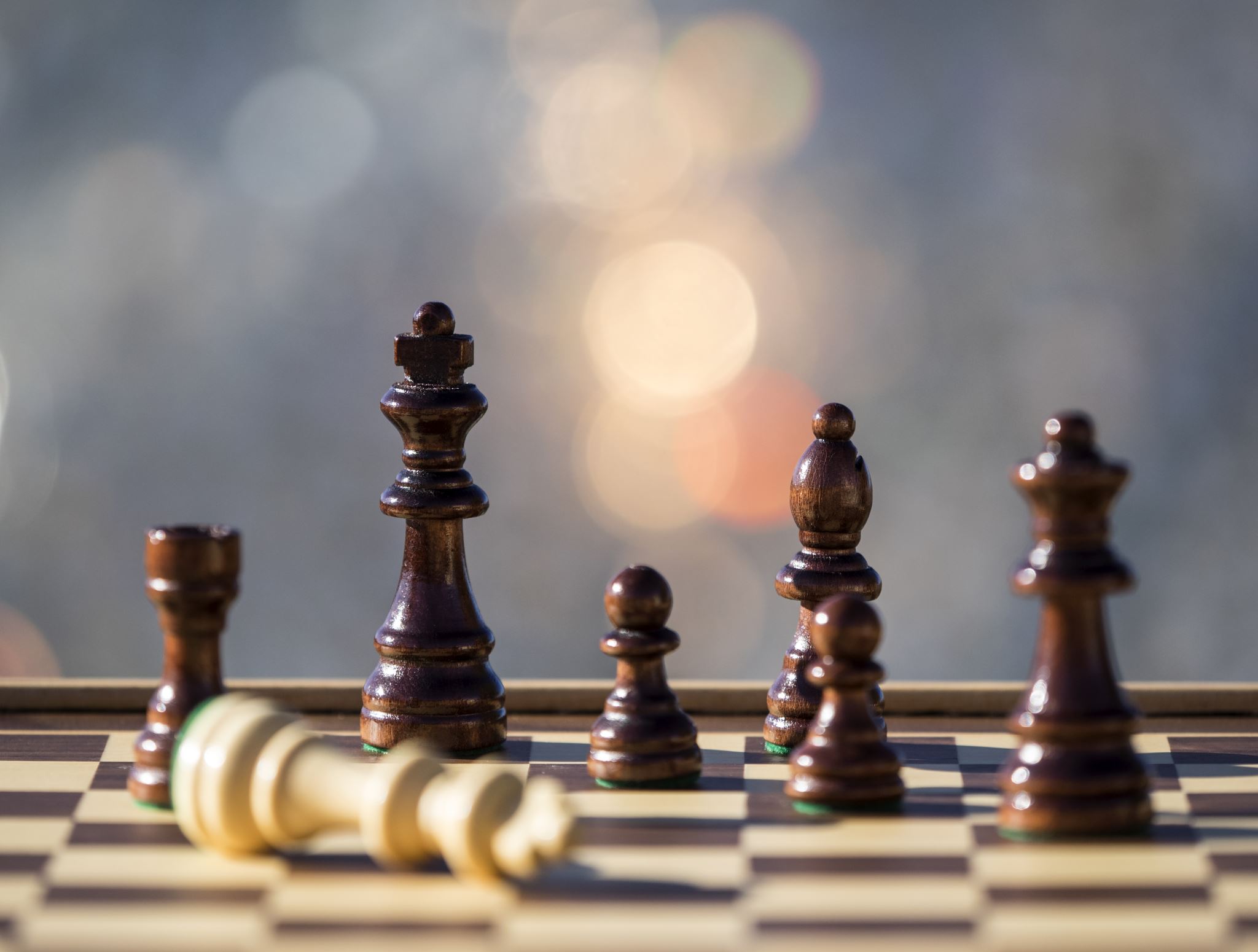 Le contrôle coercitif
« le contrôle coercitif peut comporter des agressions physiques, maisil est avant tout d’ordre psychologique et il comprend deux principales catégories destratégies : 1) la coercition : agression, intimidation, harcèlement, menaces,humiliation ; et 2) le contrôle : isolement, privation, indifférence, exploitation,imposition de règles, utilisation des enfants. (Stark). » Lessard et all
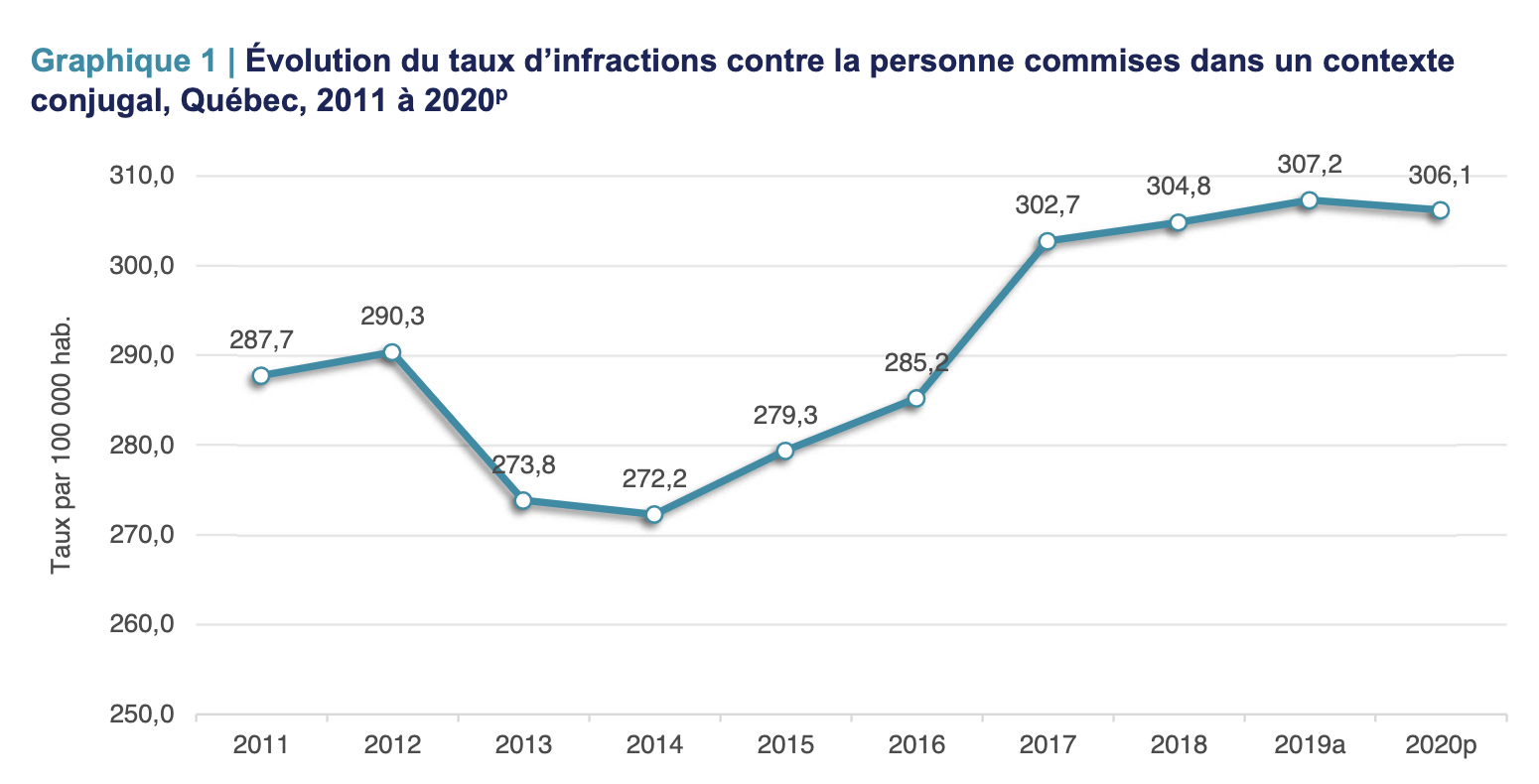 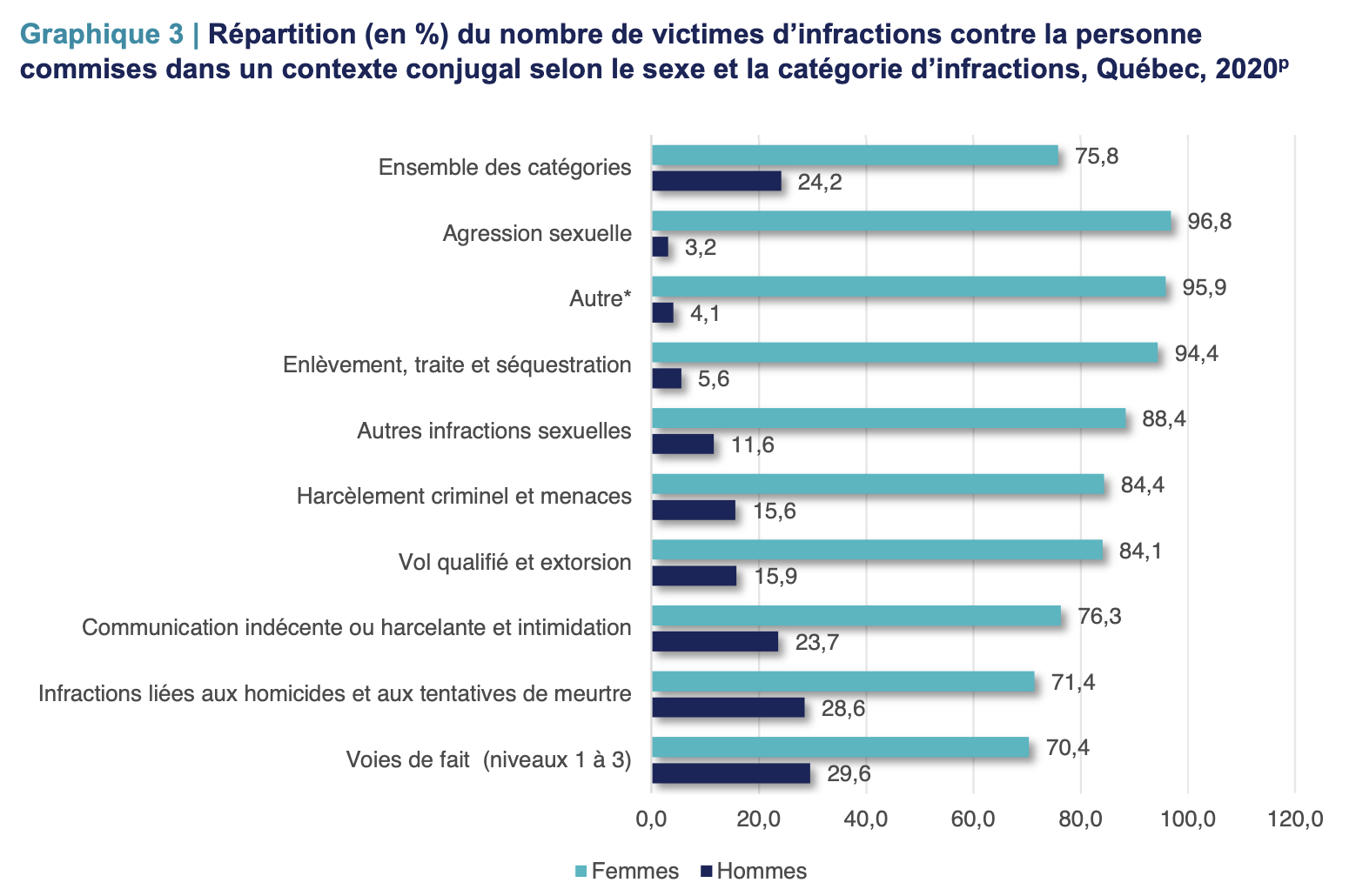 Quelques statistiques
Source : Ministère de la Sécurité publique. (2022). Criminalité au Québec — Infractions contre la personnecommises dans un contexte conjugal en 2020, tiré de https://www.quebec.ca/gouvernement/ministere/ securite-publique/publications/statistiques-criminalite-quebec
L’interface entre les VC et le milieu de travail
Le droit applicable, mise en garde préliminaire
Exemple de normes en vigueur
Code canadien du travail
Loi sur la santé et sécurité au travail
51. L’employeur doit prendre les mesures nécessaires pour protéger la santé et assurer la sécurité et l’intégrité physique et psychique du travailleur. Il doit notamment:
16°  prendre les mesures pour assurer la protection du travailleur exposé sur les lieux de travail à une situation de violence physique ou psychologique, incluant la violence conjugale, familiale ou à caractère sexuel.
Aux fins du paragraphe 16° du premier alinéa, dans le cas d’une situation de violence conjugale ou familiale, l’employeur est tenu de prendre les mesures lorsqu’il sait ou devrait raisonnablement savoir que le travailleur est exposé à cette violence.
Depuis 2021 : 
Congé pour les personnes victimes de violences conjugales (art 206.7)
Inclusion de la violence conjugale et familiale dans la définition de harcèlement et violence. (art 122(1)) CF : Règlement sur la prévention du harcèlement et de la violence dans le lieu de travail : DORS/2020-130
Que nous dit l’expérience des autres provinces et du fédéral :
Licencier une femme qui a dénoncé des VC peut être analysé comme un congédiement illégal ((A.) v. B. B. Ltd., 2015, CarswellOnt 1322)
À l’inverse, suspendre une personne soupçonnée de VC peut être légitime : (Kaila v Bluewater Health, 2014 CanLII 1953, C.-B.)
Plus précisément :
La mise en œuvre : enjeux
Source : https://www.cnesst.gouv.qc.ca/fr/prevention-securite/identifier-corriger-risques/liste-informations-prevention/violence-conjugale-familiale-caractere-sexuel